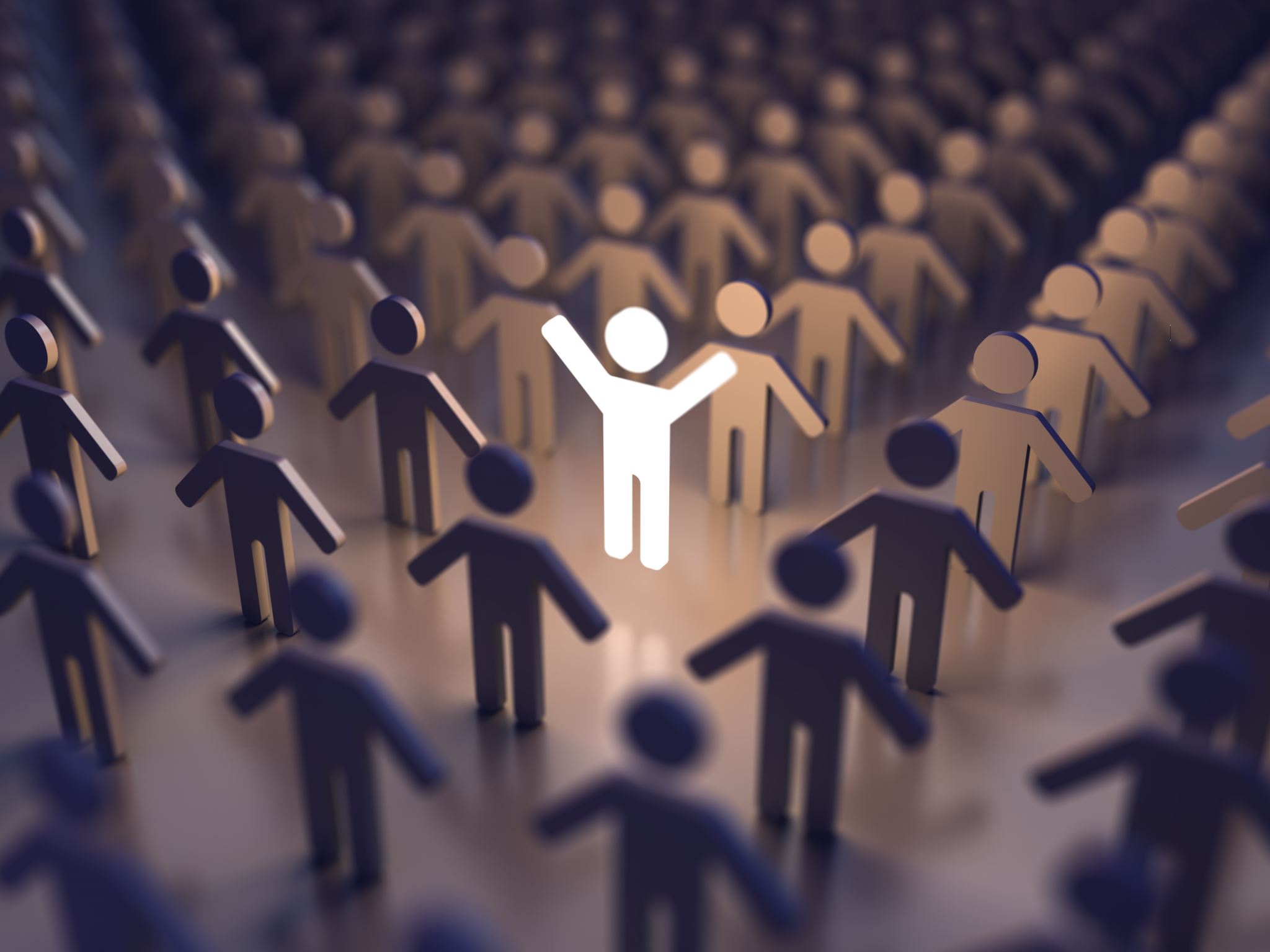 Financial Value Transparency & Gainful Employment
Lisa KoretoffDirector of Financial AidGTCC
Topics
Financial Value Transparency (FVT)
Gainful Employment (GE) – Student and Program Reporting
Gainful Employment Program Length Restrictions
Licensure and Disclosure Requirements


Note:  This information is as of 9/5/24.  Things change.
Federal Guidance
Knowledge Center Topics Page
https://fsapartners.ed.gov/knowledge-center/topics/financial-value-transparency-and-gainful-employment-information 

Certification Procedures – Q & A https://www2.ed.gov/policy/highered/reg/hearulemaking/2024/certification-q-and-a.html#geph 

***SASFAA Webinar scheduled for 9/17/24 @ 10am.
Financial Value Transparency and gainful employment
FVT/GE Exclusions
Student and Program Exclusions:  
One or more of the student’s Title IV loans qualify for a total and permanent disability (TPD) discharge;
The student died;
The student enrolled full-time in any other eligible program at the same institution or another institution during the calendar year for which earnings were measured;
The student completed a higher-level undergraduate or graduate program at the institution (for undergraduate and graduate programs, respectively);
Comprehensive transition and postsecondary (CTP) programs;
Approved prison education programs;
Postbaccalaureate teacher certification programs where the institution does not award a credential;
Programs at least two academic years in length that are acceptable for full credit toward a bachelor’s degree;
Institutions that do not have at least 30 completers in any substantially-similar program groups (same CIP code) over the preceding 4 award years.
Financial Value Transparency“The FVT regulations are designed to improve the quality and availability of information provided directly to students about the costs, sources of financial aid, and outcomes of students enrolled in all title IV, HEA (Title IV) eligible programs. ”   GEN-24-04
Information will be gathered from colleges to establish two measures:  debt-to-earnings (D/E) and earnings premium (EP).  This information may be required to be disclosed by the College or the Department to students and families.
Applies to GE and Eligible Non-GE programs (except the exclusions)  
GE programs – All nondegree programs (certificates/diplomas) at public and private nonprofits
Eligible Non-GE programs – All Title IV eligible programs, including degree programs, at public, private nonprofit, and proprietary institutions.
Financial Value Transparency regulations
The FVT regulations do not impact the eligibility of Eligible Non-GE programs.
They establish D/E rates that compare the amount of debt (Federal loans, alternative/private loans, school debt) graduates incurred to attend a program to the discretionary and annual earnings of graduates after completing the program.  Two rates – one based on annual earnings, and one based on discretionary income.  The draft completers lists show the students that will be measured.
They establish an EP measure that evaluates the extent to which a graduate of a program out-earns the median annual earnings of individuals with only a high school diploma or equivalent in the same State the program is located.
The rates will be published on a website to be created by the Feds in 2026.
Financial Value Transparency Cohort Periods
2023-24 award year for non-degree programs
Two-year cohort period will be award years 2017-18 and 2018-19
Four-year cohort period will be award years 2015-16, 2016-17, 2017-18, and 2018-19. 

2023-24 award year for qualifying graduate programs
Two-year cohort period will be award years 2014-15 and 2015-16. 
Four-year cohort period will be award years 2012-13, 2013-14, 2014-15, 2015-16.
Financial Value Transparency Loan Debt
Under 34 CFR 668.403(b)(1)(i), a student’s loan debt is capped at the lesser of:
The total amount of debt the student borrowed; or
The total amount for tuition, fees, books, supplies, and equipment for the student minus the amount of institutional grants and scholarships provided to the student.

Basically, the D/E calculation will only be on the portion of their loan debt that went towards the estimated/actual direct costs for tuition, fees, books, supplies, and equipment.
Draft Completers list and the national student clearinghouse (NSC)
https://www.studentclearinghouse.org/solutions/ed-compliance/gainful-employment/
Benefit – NSC will compare the Fed’s draft completer list against their records and provide you with a resolution solution. This is done during the 60-day window to make adjustments.
Sign up, execute an updated agreement, meet virtually with a NSC staffer, and they will receive and review your draft completers list.Email:  gereporting@studentclearinghouse.org “I want to sign up for FVT/GE reporting assistance.”
Gainful Employment Regulations
All nondegree programs like certificate/diploma programs that lead to recognized credentials at private and private nonprofit institutions are GE programs.  All programs at a for-profit institution are GE programs with some exceptions.
A GE program loses Title IV eligibility if it either fails both the D/E rates measures in two out of any three consecutive award years for which rates are calculated or the EP measure in two out of any three consecutive award years for which rates are calculated.
Passing Discretionary Income Rate = less than or equal to 20 percent
Passing Annual Earnings Rate = less than or equal to 8 percent
Passing Earning Premium Measure = Graduate earnings exceed HS earnings threshold
There is an appeal process but only if there was a miscalculation of the rates.
There is a three-year period of ineligibility for failing GE programs.  Can’t start a new GE program in that CIP code during this period of ineligibility.
Institutions are required to provide warnings to current/prospective students for GE programs that are at risk of a loss of Title IV eligibility due to failing in one of the two most recent award years.
Effective Dates
Most of the provisions in the FVT/GE regulations are effective July 1, 2024. Requirements for acknowledgements and warnings, and the establishment of the Department’s disclosure website, are effective July 1, 2026.
Initial Standard or Transitional Reporting opens July 1, 2024 and is due October 1, 2024. 
Subsequent reporting due each October 1 after the end of the award year.
Who and What Gets Reported?
Annually report two types of data:  
Program-specific information 
Student-specific information
Program specific information
The name of the program;
The program’s CIP code (six-digit);
The program’s credential level (e.g., bachelor’s degree or first professional degree);
The program’s published length (defined in weeks, months, or years as published by the school);
Published program length unit of measurement (i.e., weeks, months, or years);
Total number of weeks in the program’s Title IV academic year;
Whether the program is programmatically accredited and, if so, the name of the agency that accredits the program;
The States in the metropolitan statistical area in which the institution’s main campus is located where the program does or does not prepare students for licensure;
The total number of students enrolled in a program during the most recently completed award year;
The total number of graduates who took a licensure exam in the most recently completed award year;
The total number of program graduates who passed a licensure exam in the most recently completed award year;
Whether the program is a bachelor’s degree programs in liberal arts and 1) the institution has been regionally accredited since October 2007; 2) the program has been offered by the institution since January 2009; and 3) the institution offering the program is a proprietary institution; and
Whether the program is a “qualifying graduate program”.
A program whose students must complete required postgraduation training programs to obtain licensure to practice in the field.
Standard vs Transitional Reporting
For the first six years the regulations are in effect, institutions may choose whether to report student-specific data either using the standard methodology (requiring data for several recently completed award years) or a transitional methodology (requiring data from only the two most recently completed award years).
Choose wisely – you can’t change your mind later and must report the same for all programs!
Student Specific Information(currently enrolled)
Information needed to identify the student;
The date the student initially enrolled in the program;
Whether the student is enrolled in a CTP program;
Whether the student was enrolled in a prison education program or was incarcerated and enrolled in a program under the Second Chance Pell experiment;
The student’s enrollment status code as of the first day the student was enrolled in the program (e.g., full-time, half-time, etc.);
The enrollment status of the student in the program for the award year being reported;
The student’s total annual cost of attendance for the award year being reported;
The total tuition and fees assessed to the student for the award year being reported;
The student’s residency tuition status by State or district for the award year being reported (e.g., in-district, in-State, or out-of-State);
The student’s total annual allowance for books, supplies, and equipment from their Cost of Attendance (COA) for the award year being reported;
The student’s total annual allowance for housing and food from their COA for the award year being reported;
The amount of institutional grants and scholarships disbursed to the student during the award year;
The amount of other State, Tribal, or private grants or scholarships disbursed to the student during the award year; and
The amount of any private education loans disbursed to the student for enrollment in the program that the institution is, or should reasonably be, aware of, including private education loans made by the institution.
Student specific information(Withdrew/completed)
Whether the student withdrew from or completed a CTP program;
Whether the student was enrolled in a prison education program or was incarcerated and enrolled in a program under the Second Chance Pell experiment;
The date the student completed or withdrew from the program;
The total amount the student received from private education loans for enrollment in the program;
The total amount of institutional debt the student owes to the institution or to a party that extended an amount on behalf of the institution after completing or withdrawing from the program;
The total amount of tuition and fees assessed the student for the student’s entire enrollment in the program;
The total amount of the allowances for books, supplies, and equipment included in the student’s COA for each award year in which the student was enrolled in the program, or a higher amount if assessed the student by the institution for such expenses; and
The total amount of institutional grants and scholarships provided for the student’s entire enrollment in the program.
Reporting from colleague to clearinghouse
Just for the NC Community Colleges:
Part 1 of the GE reporting patches delivered by Ellucian to the System Office in June.
Parts 2 and 3 were released July 18 and August 15 (NCCC schools received Part 3 yesterday).
Part 4 was scheduled to be delivered September 5 to the System Office. It states that this patch “contains the remainder of what’s required to complete FVT/GE report processing in Colleague.”
Subscribe to “Colleague Gainful Employment Update” on Ellucian hub.
GE Program Length Restrictions
GE Program Length restrictions(DCL ID: GEN-24-06)
Temporary InjunctionGEN-24-83
34 CFR 668.14(b)(26): Limits the number of hours in a gainful employment (GE) program for new program entrants (students) starting on July 1, 2024. This provision is limited to non-degree (GE) programs that are not offered entirely through distance education.  The maximum program length is established by the minimum educational requirements for licensure. The regulations limit the number of hours in a GE program to the greater of the minimum number of clock hours, credit hours, or the equivalent required for training in the recognized occupation for which the program prepares the student, as established by the State in which the institution is located or, in some cases, another State.
34 CFR 668.14(b)(32): New requirements for programs to meet educational requirements for licensure or certification in all states where the institution has enrolled students through distance education and correspondence courses.
Ge Program Length Restrictions
Temporary InjunctionGEN-24-83
Applicable GE programs that exceed these length restrictions by any amount are ineligible in their entirety to participate in the Title IV programs.
This new program length limitation does not apply to programs that prepare students for occupations in fields in which the training requirement established by the state includes the completion of an associate’s or higher degree. Programs that are offered entirely online or through correspondence courses also are exempt from this maximum program length restriction.
GE Program Length Restrictions
Lisa’s interpretation
Example:  Cosmetology Diploma
Per the NC Board of Cosmetic Arts Examiners’ Licensure Requirements - 1500 hours in an approved cosmetic art school cosmetologist curriculum. 
Therefore, an eligible GE cosmetology program for Title IV financial aid purposes should be exactly 1500 clock hours.
Disclosures
Licensure and disclosure requirements
34 CFR 668.14(b)(32) requires all programs that prepare students for occupations requiring programmatic accreditation or State licensure to meet those requirements for all new program entrants (students) starting on July 1, 2024, for each State in which the student is located if they are not enrolled in face-to-face instruction or in a State in which a student attests they intend to seek employment. 34 CFR 668.43 requires disclosures related to whether a program meets the educational requirements for licensure or certification in a State.
If a school designs a program to meet educational requirements for a specific professional license or certification, or advertises that the program meets such requirements, we are required to publicly disclose all the States where the institution has determined that its program does and does not meet such requirements.